Design Session: Smart Devices
Name 1
Name 2
Name 3
@GirlsCodeTooUK
www.girlscodetoo.co.uk
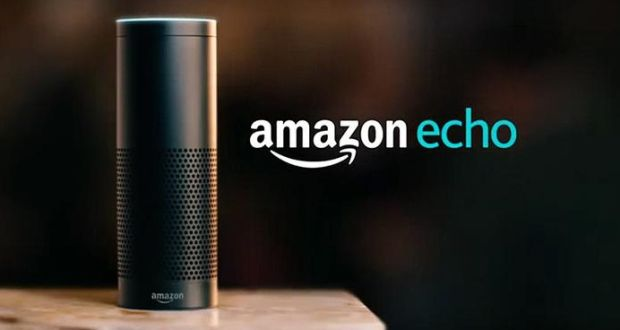 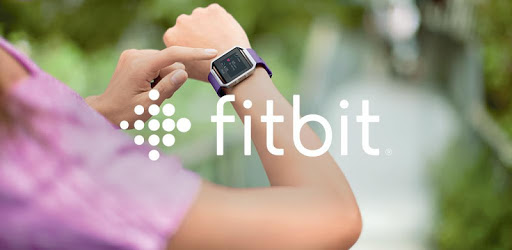 Smart Device
A smart device is an electronic gadget that is able to connect, share and interact with its user and other smart devices.
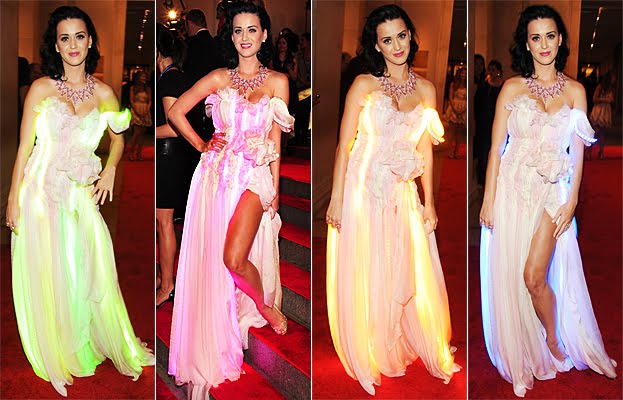 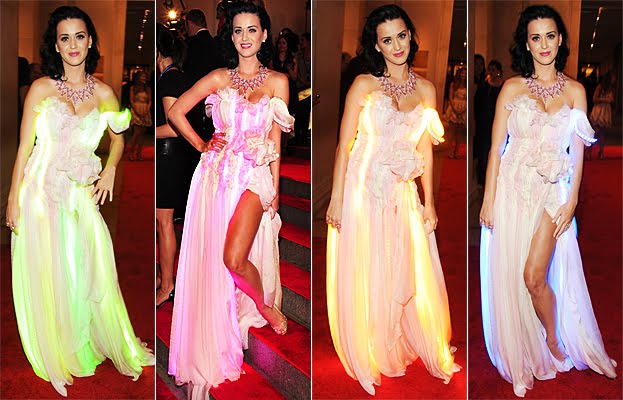 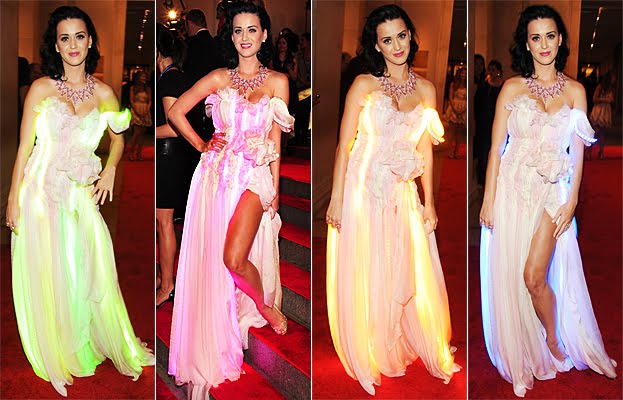 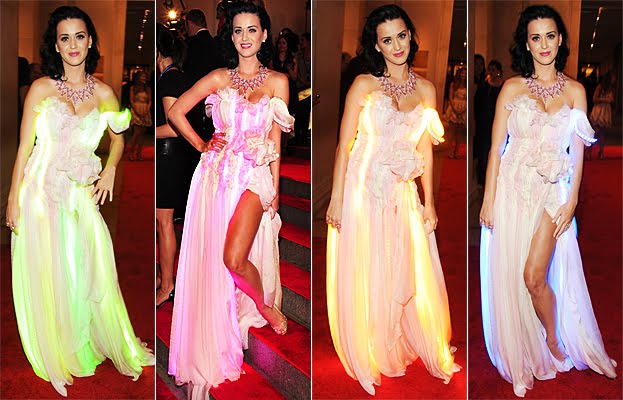 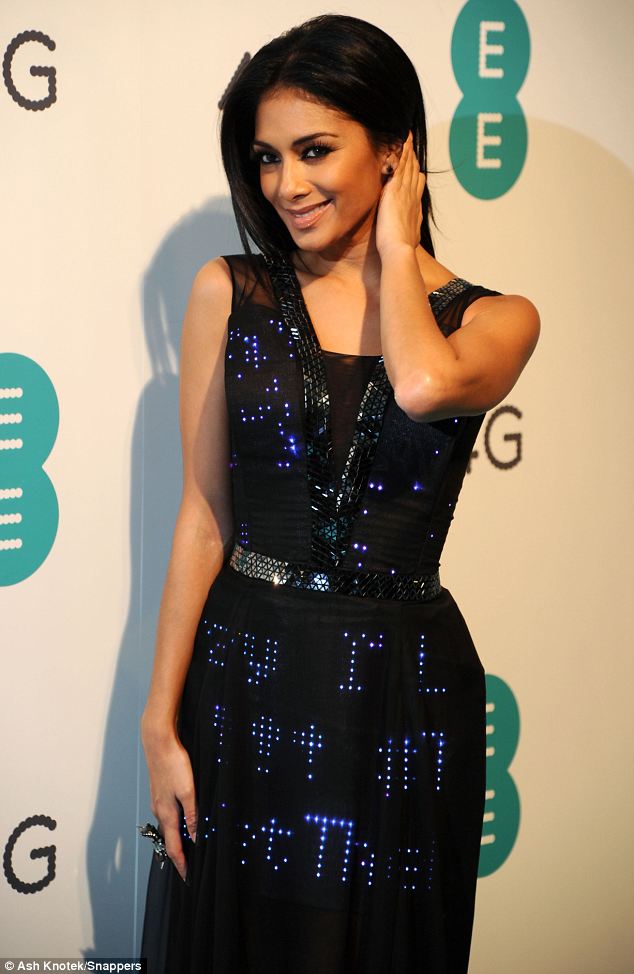 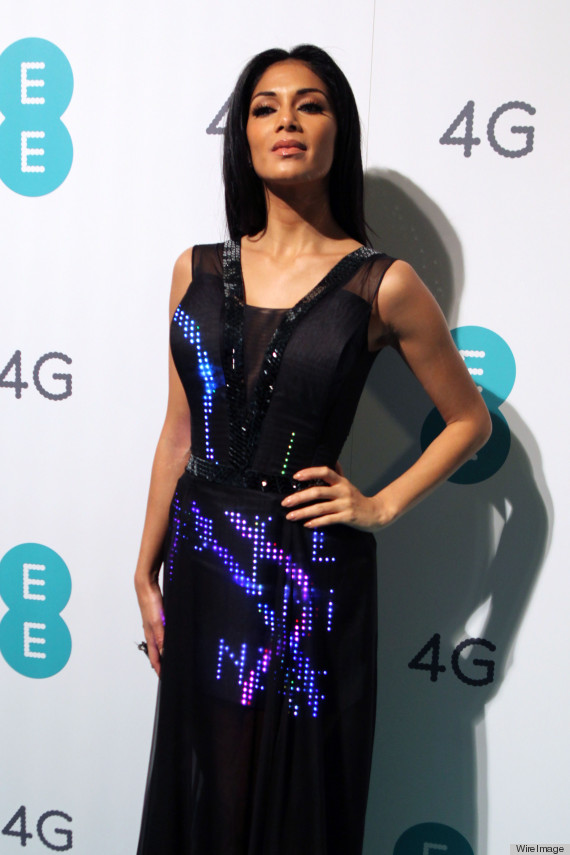 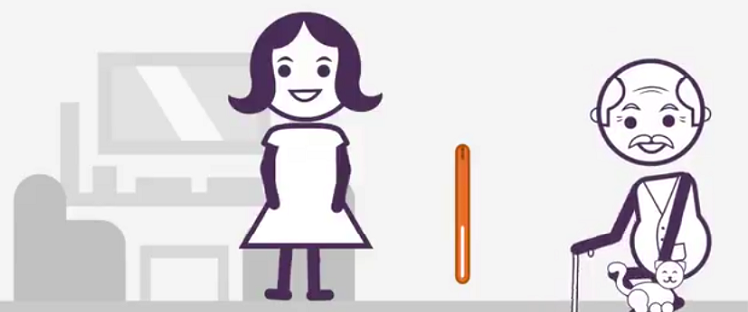 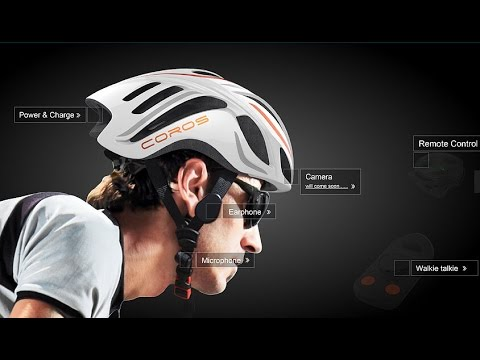 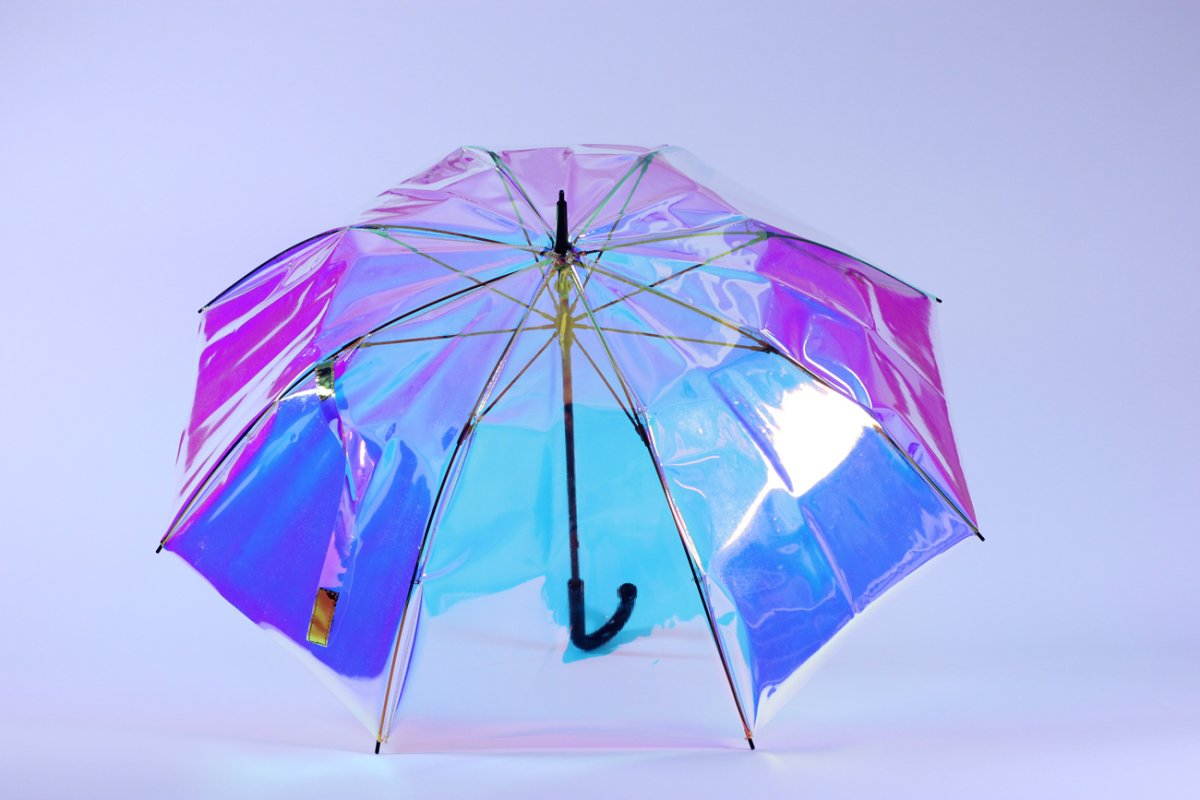 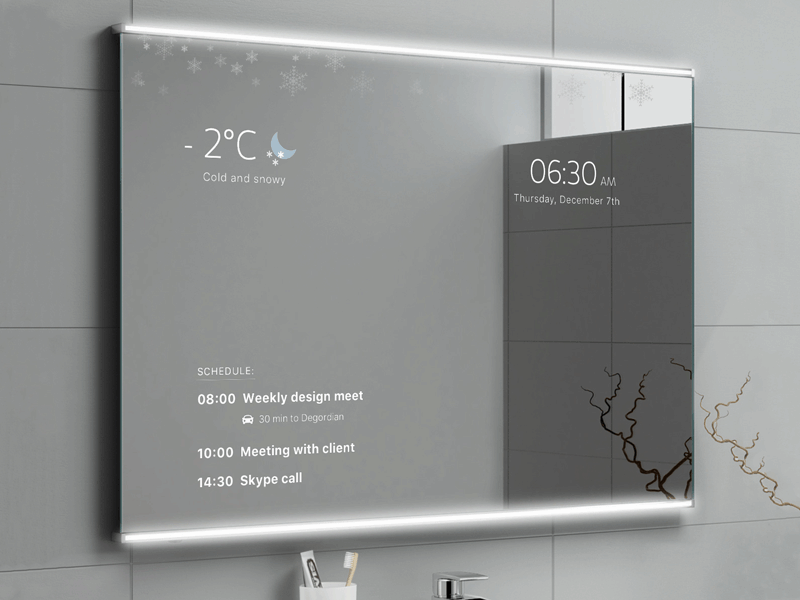 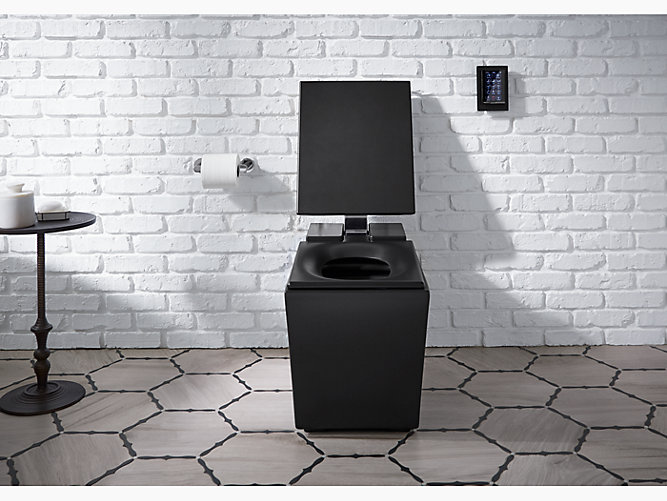 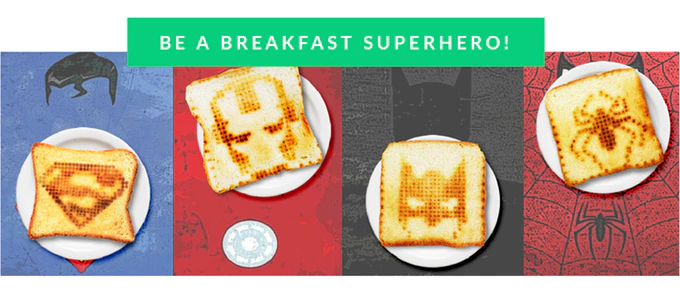 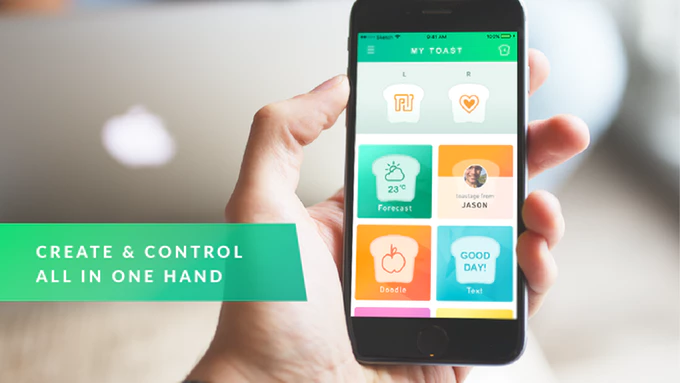 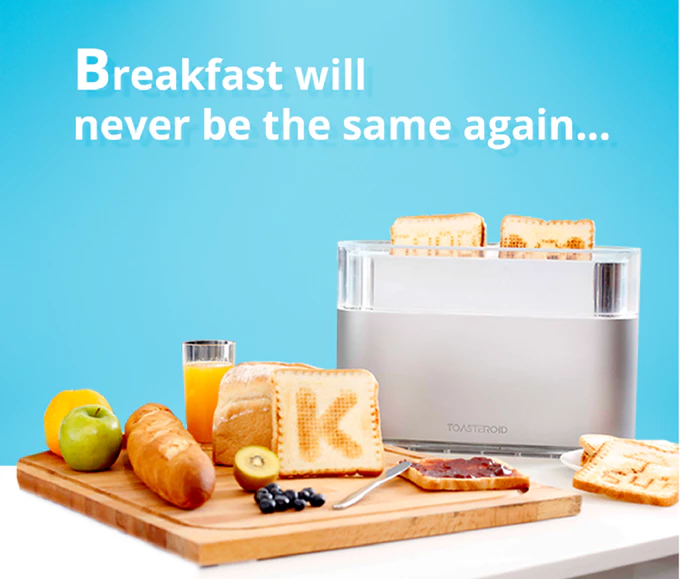 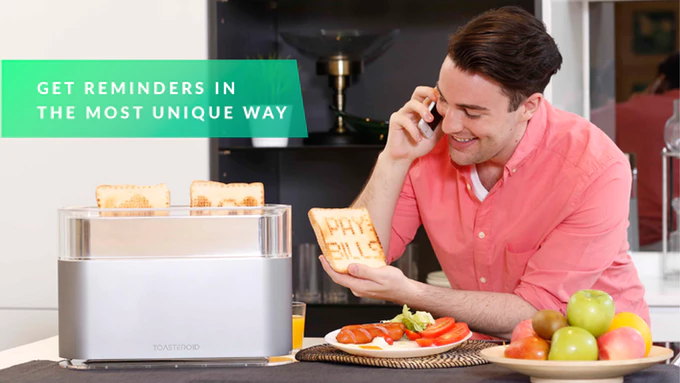 Design Your Own Smart Device
Get into groups of 2 or 3
   Create a name for your smart device
   Design what it will do
   Prepare a short presentation

Most voted for presentation wins prizes!!